Figure 5. Schematic diagram of the cadherin expression patterns in the layers of the primary visual cortex at postnatal ...
Cereb Cortex, Volume 19, Issue 2, February 2009, Pages 388–401, https://doi.org/10.1093/cercor/bhn090
The content of this slide may be subject to copyright: please see the slide notes for details.
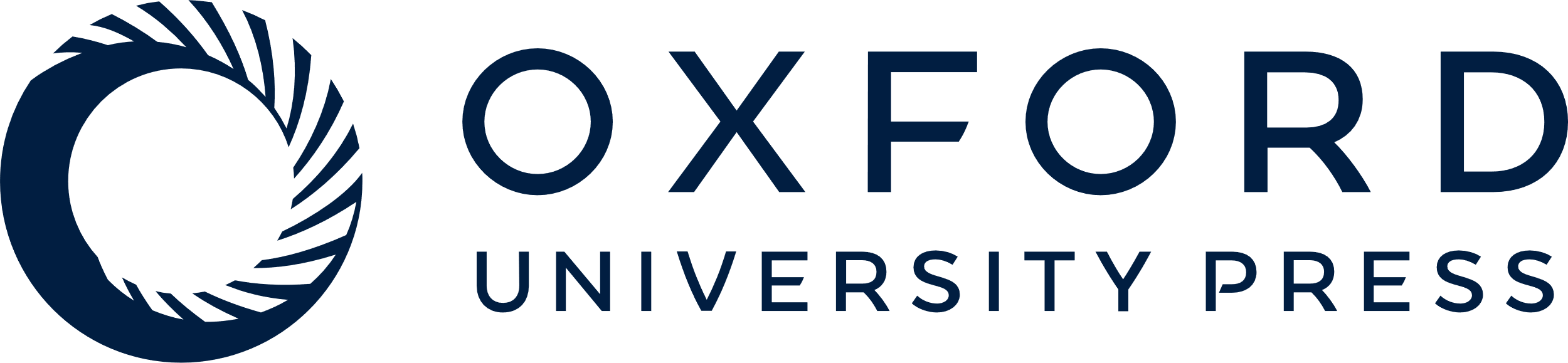 [Speaker Notes: Figure 5. Schematic diagram of the cadherin expression patterns in the layers of the primary visual cortex at postnatal day 13 (P13; A), P33 (B), and P60/adult (C). The layers are indicated at the left side of the panels. Layer-specific staining is represented by different colors. The intensity of the colors indicates the approximate general level of expression. The dotted patterns for CDH7 and PCDH8 indicates that a small subset of large cells is labeled. I–VI, cortical layers I–VI.


Unless provided in the caption above, the following copyright applies to the content of this slide: © The Author 2008. Published by Oxford University Press. All rights reserved. For permissions, please e-mail: journals.permissions@oxfordjournals.org]